MODELO HUMANISTA INTEGRADOR BASADO EN COMPETENCIAS Universidad Autónoma de Tlaxcala
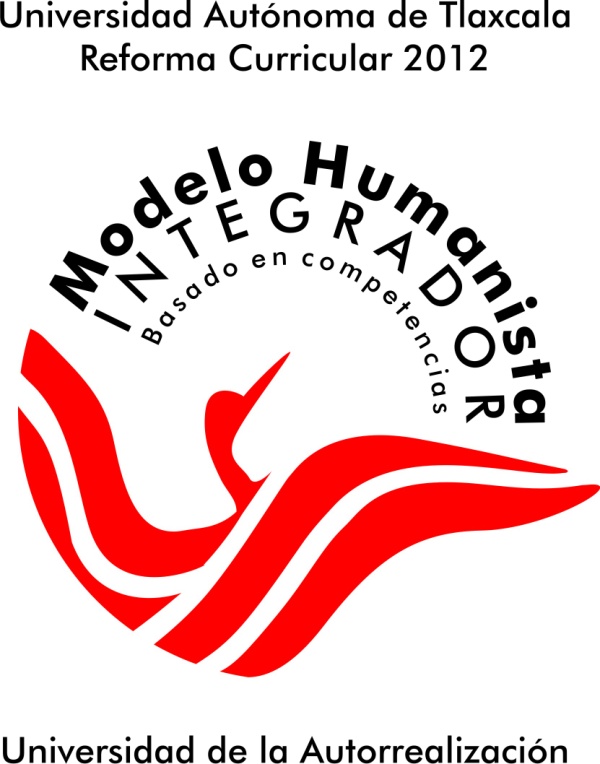 Perspectiva experiencial y situada.
Enfoque de proyectos en la enseñanza y el aprendizaje.
Presentaciones (presentaciones, carteles, audiovisuales, multimedia, etc.) donde se examinen ideas, temas o problemas específicos relacionados con una  o varias materias o con contenidos no disciplinares y transversales.
Insumos
Entrevistas u obtención de información a partir de narraciones personales, anécdotas, historias orales, etc., como formas de comprender determinados sectores, comunidades, acontecimientos, periodos o sucesos.
Estudios sobre determinados grupos, organizaciones, empresas, etc., con un análisis de los aspectos sociales, culturales, políticos o económicos, trazando su desarrollo histórico, su situación presente, sus planes futuros.
Análisis de casos: construcción de narrativas que arrojen luz acerca de cuestiones complejas en determinadas situaciones problema
Representaciones o historias que permitan demostrar la comprensión de un acontecimiento, grupo o sistema mediante la escritura de un libreto o historia acerca del mismo.
Insumos
Trabajo artístico, escultura, modelado, inventos, historietas., que permitan crear y comunicar ideas o temas a través de medios visuales, audiovisuales, hipertextuales o multimedia.
Libros, periódicos, revistas, folletos, carteles, que permitan la creación literaria o eventos específicos a través de narrativas, biografías, artículos, etcétera.
Proyectos por computadora o con apoyo en diversas tecnología informáticas de muy diversa índole y propósitos 	(artísticos, científicos, de diseño, planes con diversos propósitos, paquetes de información).
Creación y animación de videos o filmes que caractericen un acontecimiento, asunto o tema de gran importancia.
Insumos
Creación o interpretación de música y letra que represente la identidad, los valores y el clima social y político de un período, grupo o cultura.
Diseño y conducción tutelada de experimentos científicos.
Diseño y conducción tutelada de propuestas de intervención social y apoyo o mejoramiento del bienestar de su  comunidad.
Aprendizaje basado en problemas (ABP):
Es una experiencia pedagógica de tipo práctico organizada para investigar y resolver problemas vinculados al mundo real, la cual fomenta el aprendizaje activo y la integración del aprendizaje escolar con la vida real, por lo general desde una mirada multidisciplinar.
En los ESTUDIANTES
Propósitos del ABP:
 Hacer al joven corresponsable de su propio aprendizaje.
 
 Desarrollar una plataforma de conocimientos relevantes, caracterizados por ser profundos y flexibles.

 Promover habilidades para la evaluación crítica y la obtención de nuevos  conocimientos con  el compromiso de aprendizaje de por vida.
 
 Desarrollar habilidades para las relaciones interpersonales.
 
 Hacer que el estudiante haga suyo el reto (problema) con entusiasmo e iniciativa.
 
 Promover en el alumno un razonamiento eficaz y creativo con base en conocimientos integrados y flexibles.
 
Orientar a los estudiantes para que logren los conocimientos y habilidades de manera eficaz y eficiente.
 
 Desarrollar el sentido de colaboración como miembro de un equipo.
Diseño del ABP:
Preparación y presentación del  del escenario.
Análisis del problema.
Clasificación de los conocimientos.
Definición de los aprendizajes.
La investigación.
“Los escenarios son recursos didácticos conectados con una realidad que conocen los estudiantes, que producen conflictos cognitivos y sirven como vehículos para transportar problemas desestructurados pero definidos que posteriormente los motivan a investigar y aprender”  (Romero, G. et.al.2006)
Los escenarios se presentan de muy diversas formas, algunos de los cuales 
pueden ser:


 Fragmento de película corto como de 2 min o menos.
	 Videoclip de unos 30 seg.
		 Un texto de no más de una cuartilla o menos.
			 Un artículo corto de periódico o revista de no 
			     más de mil palabras.
				 Una imagen creada
					 Una foto real
						 Un archivo de sonido
							 Una canción
								 Una 
								    maqueta
La planeación de un escenario:
Consideraciones en el momento de estar planeando un escenario:

1.- Definir la materia.
2.- Establecer el tema.
3.- Considerar los objetivos de aprendizaje que deben alcanzar los estudiantes.
4.- Considerar los objetivos del profesor al mostrar el escenario.
5.- Considerar las habilidades por descubrir o desarrollar.
6.- Considerar las actitudes y valores que deben mostrar los estudiantes.
7.- Predecir el impacto que debe tener en el estudiante.
8.- Definir el tipo de escenario más conveniente (video, reporte, imagen, sonido, etc.)
9.- Relacionarlo con una realidad próxima al estudiante, no al profesor.
10.- Definir el problema al cual deben llegar los estudiantes mediante el escenario.
11.- Predecir algunos otros problemas a los cuales los estudiantes podrían llegar. 
12.- Predecir las preguntas esperadas por los estudiantes en la definición y análisis del
       problema.
13.- Considerar el tiempo en el que el estudiante puede llegar a la definición del problema
       predicho.
14.- Considerar una desestructuración razonable y lógica del problema presentado.
15.- Considerar los conocimientos previos que posee el estudiante.
Es conveniente también que el docente se haga las siguientes preguntas 
para garantizar un buen diseño de escenario:


¿Está relacionado con el mundo real del estudiante?
¿Requiere hacer juicios y tomar decisiones?
¿Está formulado en términos concretos?
¿Requiere trabajo colaborativo?
¿Le faltan partes; esta suficientemente desestructurado?
¿Contiene preguntas abiertas?
¿Fomenta la discusión?
¿Considera los contenidos del curso?
¿Requiere de habilidades de pensamiento elaborado?
¿De acuerdo con los objetivos del profesor, es apropiado el tipo de escenario?
Es importante señalar que el objetivo del “ABP” no se centra en resolver el problema, sino que éste se utiliza como pretexto para identificar los objetivos de aprendizaje que realizará el estudiante de manera preferentemente grupal, es decir, el problema sirve como detonador para motivar a los estudiantes a cubrir los objetivos de aprendizaje del curso.
 (Romero, G. et.al.2006)